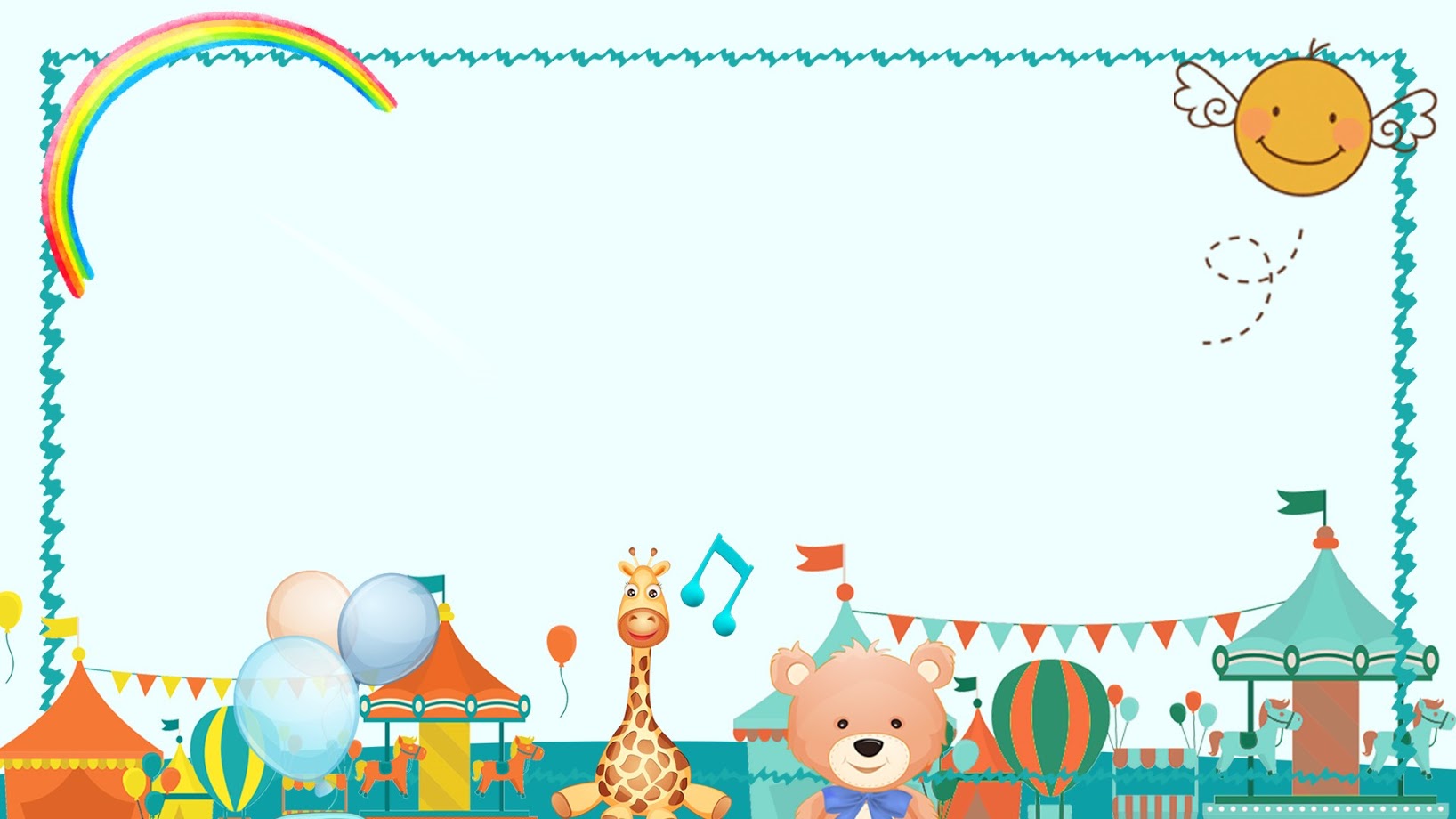 TRƯỜNG TIỂU HỌC ÁI MỘ A
Toán
Chu vi hình chữ nhật
Khởi động
Nhận diện các hình đã học
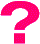 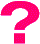 H. Tứ giác
H. Tam giác
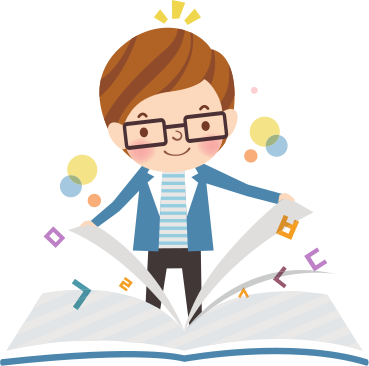 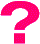 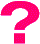 H. Chữ nhật
H. vuông
Khởi động
Nhận diện các hình đã học
H. Tứ giác
H. Tam giác
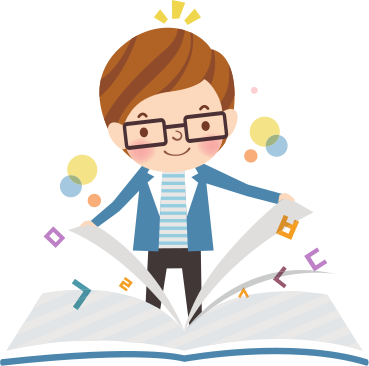 H. Chữ nhật
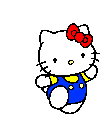 H. vuông
Đặc điểm của hình chữ nhật:
Hình chữ nhật có 4 góc vuông, có 2 cạnh dài bằng nhau và 2 cạnh ngắn bằng nhau.
Đặc điểm của hình vuông:
Hình vuông có 4 góc vuông và 4 cạnh bằng nhau.
Thứ năm ngày 6 tháng 1 năm 2022
Toán
CHU VI HÌNH CHỮ NHẬT
Xây dựng quy tắc tính chu vi hình chữ nhật
2. Bài tập vận dụng
Xây dựng quy tắc tính chu vi hình chữ nhật
Ôn tập công thức tính chu vi hình tứ giác
Chu vi hình tứ giác bằng:
 Độ dài 4 cạnh cộng lại với nhau
Kiểm tra
 Độ dài 4 cạnh trừ cho nhau
M
2dm
N
4dm
3dm
Q
P
5dm
Chu vi hình tứ giác MNPQ là:
5
2
3
+      +      +     =      ( dm )
4
14
A
4cm
B
3cm
3cm
D
C
4cm
Chu vi hình chữ nhật ABCD là:
2
+      +      +      =      ( cm )
4
3
4
3
14
Hoặc ( 4 + 3 ) x 2 = 14 (cm)
4cm
A
B
3cm
3cm
D
C
4cm
Chu vi hình chữ nhật ABCD là:
2
Hoặc ( 4 + 3 ) x 2 = 14 (cm)
+      +      +      =      ( cm )
4
3
4
3
14
Muốn tính chu vi hình chữ nhật ta lấy chiều dài cộng với chiều rộng (cùng đơn vị đo) rồi nhân với 2.
Chu vi = (chiều dài + chiều rộng) x 2
Bài tập vận dụng
Tính chu vi hình chữ nhật có:
Chiều dài 2dm, chiều rộng 13cm
Tính chu vi hình chữ nhật có:
Chiều dài 10cm, chiều rộng 5cm
Bài giải
Chu vi hình chữ nhật là:
(… + …) x …= … (…)
Đáp số : … ….
Chu vi hình chữ nhật là:
(10 + 5) x 2 = 30 (cm)
Đáp số : 30 cm.
Đổi: 2dm = 20 cm
Chu vi hình chữ nhật là:
(20 + 13) x 2 = 66 (cm)
Đáp số : 66 cm.
2. Một mảnh đất hình chữ nhật có chiều dài 35 m, chiều rộng 20 m. Tính chu vi mảnh đất đó?
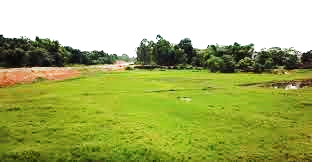 35
20 m
20
Bài giải
Chu vi mảnh đất hình chữ nhật là:
(35 + 20) x 2 = 110 (m)
Đáp số: 110 m.
Tóm tắt
Chiều dài		:     m
Chiều rộng	:     m
Chu vi		: …m?
35 m
Minh họa
Bài giải
Tóm tắt
Bài 3. Khoanh vào chữ đặt trước câu trả lời đúng
Bài 3. Khoanh vào chữ đặt trước câu trả lời đúng
N
M
54cm
B
63cm
A
40cm
31cm
Q
P
D
C
A. Chu vi hình chữ nhật ABCD lớn hơn chu vi hình chữ nhật MNPQ
B. Chu vi hình chữ nhật ABCD bé hơn chu vi hình chữ nhật MNPQ
C. Chu vi hình chữ nhật ABCD bằng chu vi hình chữ nhật MNPQ
Kiểm tra
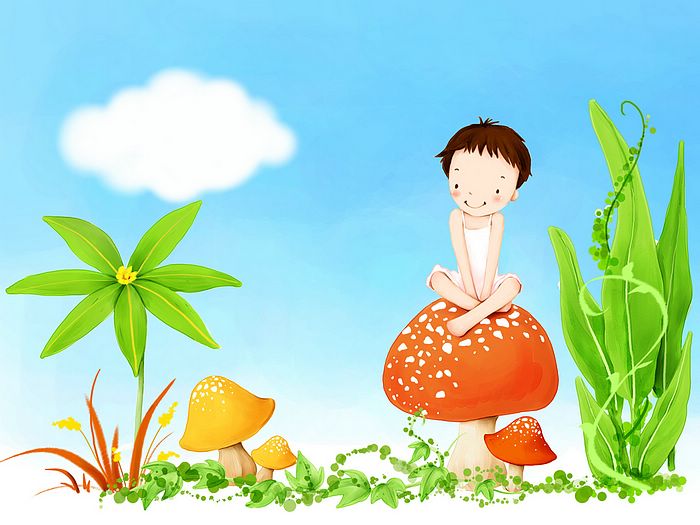 DẶN DÒ
KẾT THÚC TIẾT HỌC